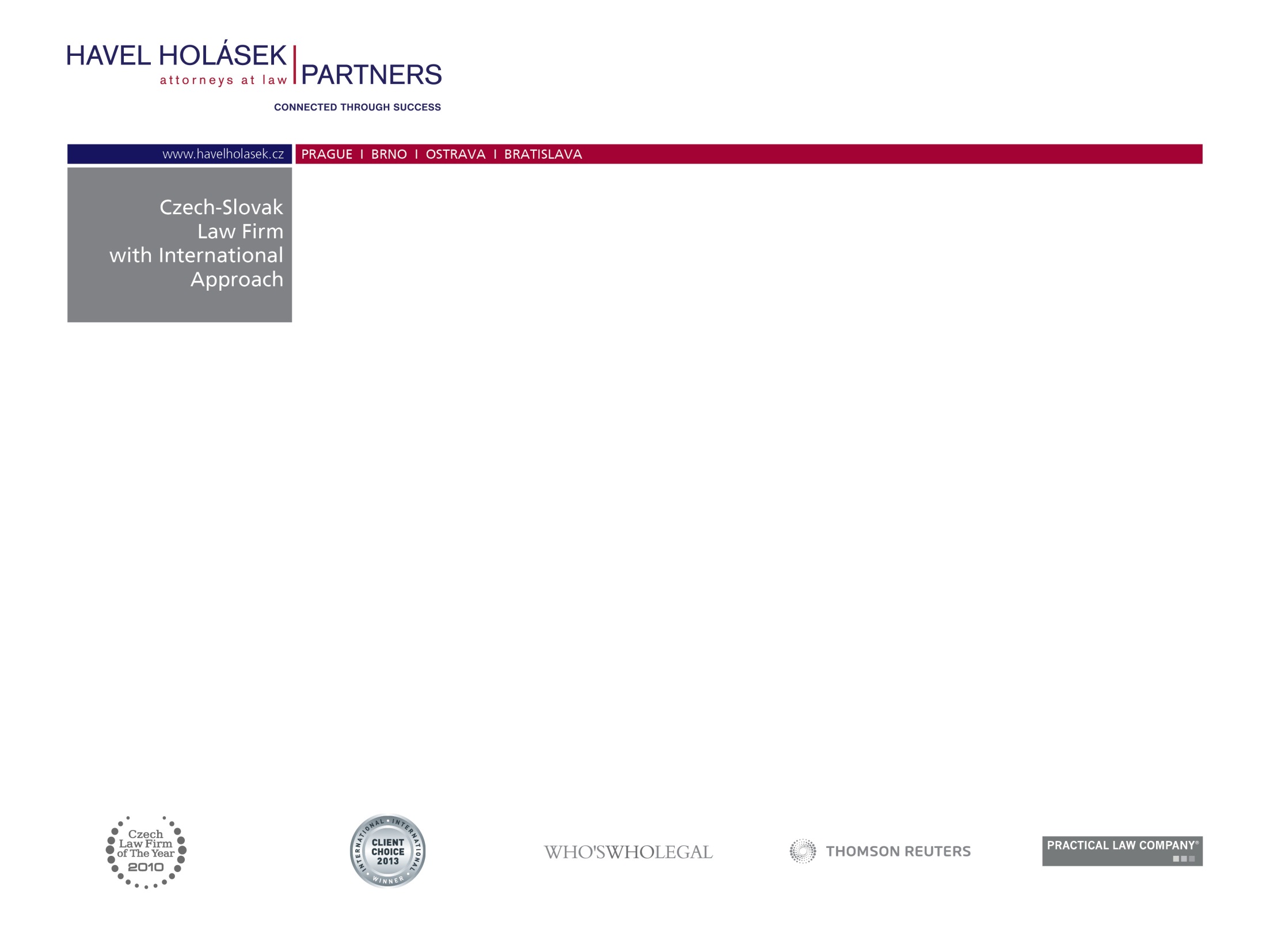 Právní jednání právnické osoby
No. 1 legal advisor according 
to the number of M&A
deals in the Czech Republic
and Eastern Europe
(2012)
The largest law firm
in the Czech Republic
No. 1 among Czech
 law firms
(2012)
Ranked by clients
as the best law firm
in the Czech Republic
Czech law firm of the year
(2014)
Způsoby právního jednání a projevu vůle PO
A. Přímé projevování vůle = jednání jménem společnosti
vs.
B. Projevování vůle prostřednictvím jiného subjektu = jednání za společnost → zastupování
 Zákonné x smluvní
 Přímé x nepřímé
2
Statutární orgán
§ 164 odst. 1 NOZ: „Člen statutárního orgánu může zastupovat PO ve všech záležitostech.“

v.o.s.
§ 106 odst. 1 ZOK: „Statutárním orgánem společnosti jsou všichni společníci, kteří splňují požadavky stanovené v § 46. Společenská smlouva může určit, že statutárním orgánem společnosti jsou pouze někteří společníci, kteří splňují požadavky stanovené v § 46, nebo jeden z nich.“

k.s.
§ 125 odst. 1. ZOK: „Společenská smlouva může určit, že statutárním orgánem jsou pouze někteří z komplementářů.“

s.r.o.
§ 194 odst. 1 ZOK: „Statutárním orgánem společnosti je jeden nebo více jednatelů.“
3
Statutární orgán akciové společnosti
Dualistický - zřizuje se představenstvo a dozorčí rada

Monistický - zřizuje se správní rada a statutární ředitel

(mění se prostřednictvím změny stanov)
4
Omezení jednání / určení způsobu jednání
Omezení jednatelského oprávnění vs. určení způsobu jednání společnosti

§ 47 ZOK: „Omezení jednatelského oprávnění společenskou smlouvou/jiným ujednáním nebo rozhodnutím orgánu obchodní korporace nejsou vůči třetím osobám účinná, i když byla zveřejněna“

Určení způsobu jednání jménem společnosti není omezením jednatelského oprávnění – př. 29 Odo 198/2002
5
Zastoupení zákonné
Vznik přímo na základě zákona nebo rozhodnutí státní orgánu

Zastoupení zaměstnanci
§ 166 odst. 1, věta první NOZ: „Právnickou osobu zastupují její zaměstnanci v rozsahu obvyklém vzhledem k jejich zařazení nebo funkci; přitom rozhoduje stav, jak se jeví veřejnosti.“  „Omezení zástupčího oprávnění vnitřním předpisem PO má účinky vůči třetí osobě, jen muselo-li ji být známo.“

Zastoupení podnikatele při provozování obchodního závodu
§ 430 odst. 1 NOZ: „Pověří-li podnikatel někoho při provozu obchodního závodu určitou činností, zastupuje tato osoba podnikatele ve všech jednáních, k nimž při této činnosti obvykle dochází.“

Vedoucí odštěpného závodu
§ 503 NOZ: „Vedoucí odštěpného závodu je oprávněn za podnikatele jednat ode dne svého zápisu do obchodního rejstříku.“
6
Smluvní zastoupení
Prokura
zvláštní plná moc bez možnosti substituce 
nelze udělit PO
nezahrnuje oprávnění zcizit nebo zatížit nemovitost, pokud tak není v prokuře výslovně uvedeno
účinná již udělením, ne až zápisem do obchodního rejstříku (x dosavadní právní úprava) 
možnost udělit prokuru jen pro některou pobočku obchodního závodu nebo jen některý z obchodních závodů
výslovně upravená povinnost prokuristy jednat s péčí řádného hospodáře
zánik prokury: (i) odvoláním, (ii) vypovězením, (iii) převodem nebo pachtem obchodního závodu
7
Smluvní zastoupení
Plná moc
Nutné uvést rozsah oprávnění
Komu je možné udělit plnou moc?
Možno udělit i několika zmocněncům společně?
Kdy musí být plná moc písemně?
Kdy je možné udělit substituční plnou moc?
8
Kontrolní otázky
Může prokurista zřídit zástavní právo k nemovitosti společnosti?
 Počet členů a funkční období členů představenstva dle současné úpravy
 Kdy vznikne oprávnění prokuristy jednat za společnost?
 Jaké důsledky má nepřipojení dodatku označující prokuru u jednání prokuristy za společnost?
 Může být statutární orgánem právnická osoba?
 Je možné, aby si dva jednatelé, kteří dle společenské smlouvy jednají společně, navzájem udělovat plnou moc k jednání za společnost?
9
Úkol
Kyperská společnost WEDOS LIMITED Vás požádá o zastupování ve věci odvolání člena představenstva dceřiné společnosti WEDOS, a.s. paní Zdeňky Grillové a zvolení nového člena představenstva pana Bc. Petra Šťastného (současného člena dozorčí rady). 

Připravte návrh na zápis změn do obchodního rejstříku. Zabývejte se zejména přílohami, které je nutné k návrhu přiložit, a jejich formou. Jak by se změnila situace, kdyby se společnost zároveň chtěla podřídit zákonu o obchodních korporacích?
10
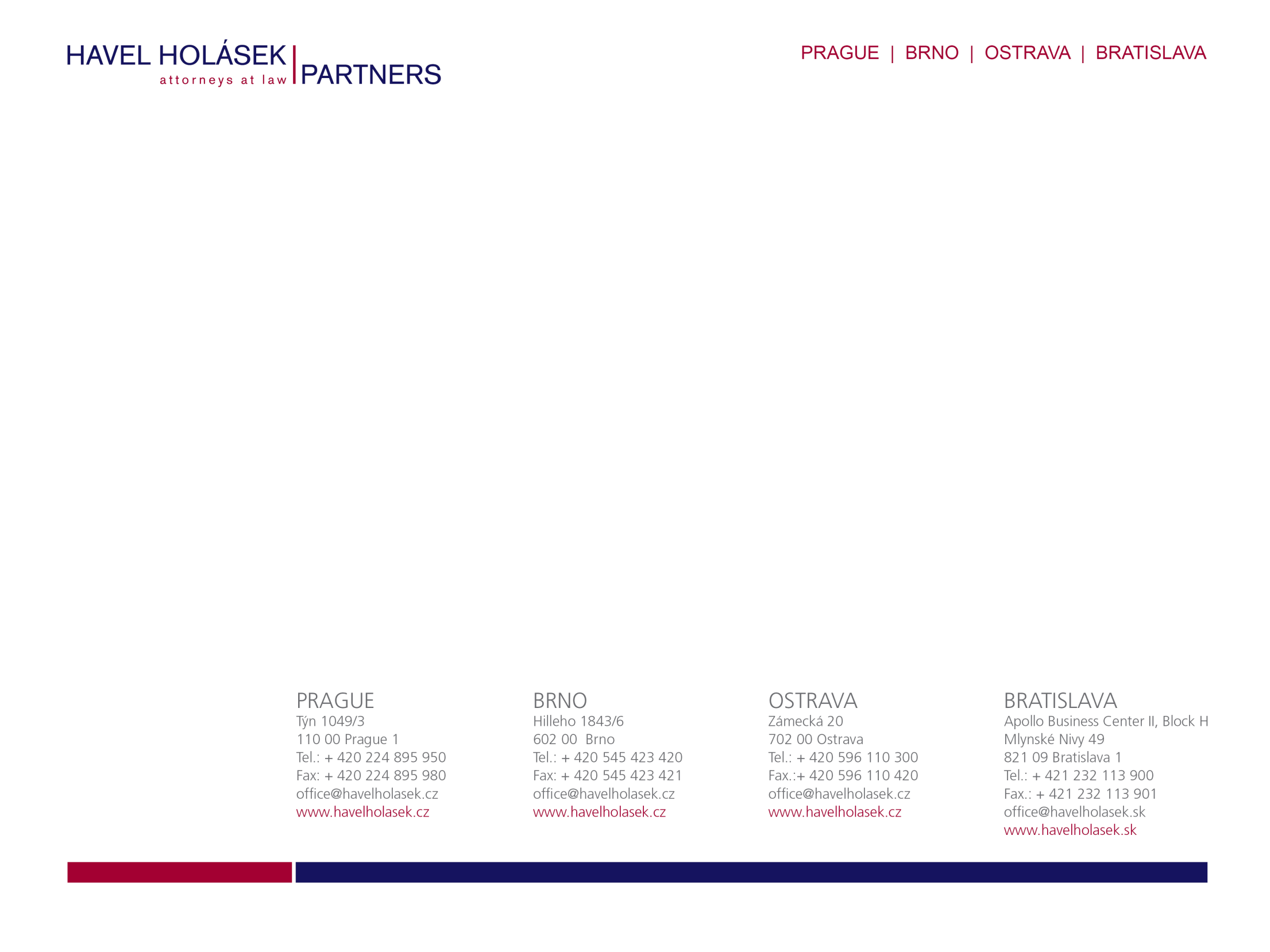 Děkuji za pozornost!
Petra Tomšů
petra.tomsu@haveholasek.cz
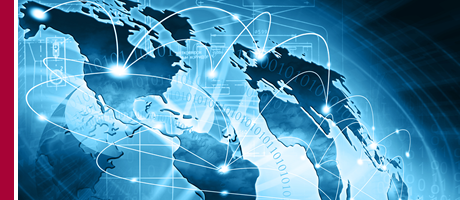 11
© 2011 All rights reserved